The Master AlgorithmHow the Quest for the Ultimate Learning Machine Will Remake Our World
Pedro Domingos
University of Washington
Machine Learning
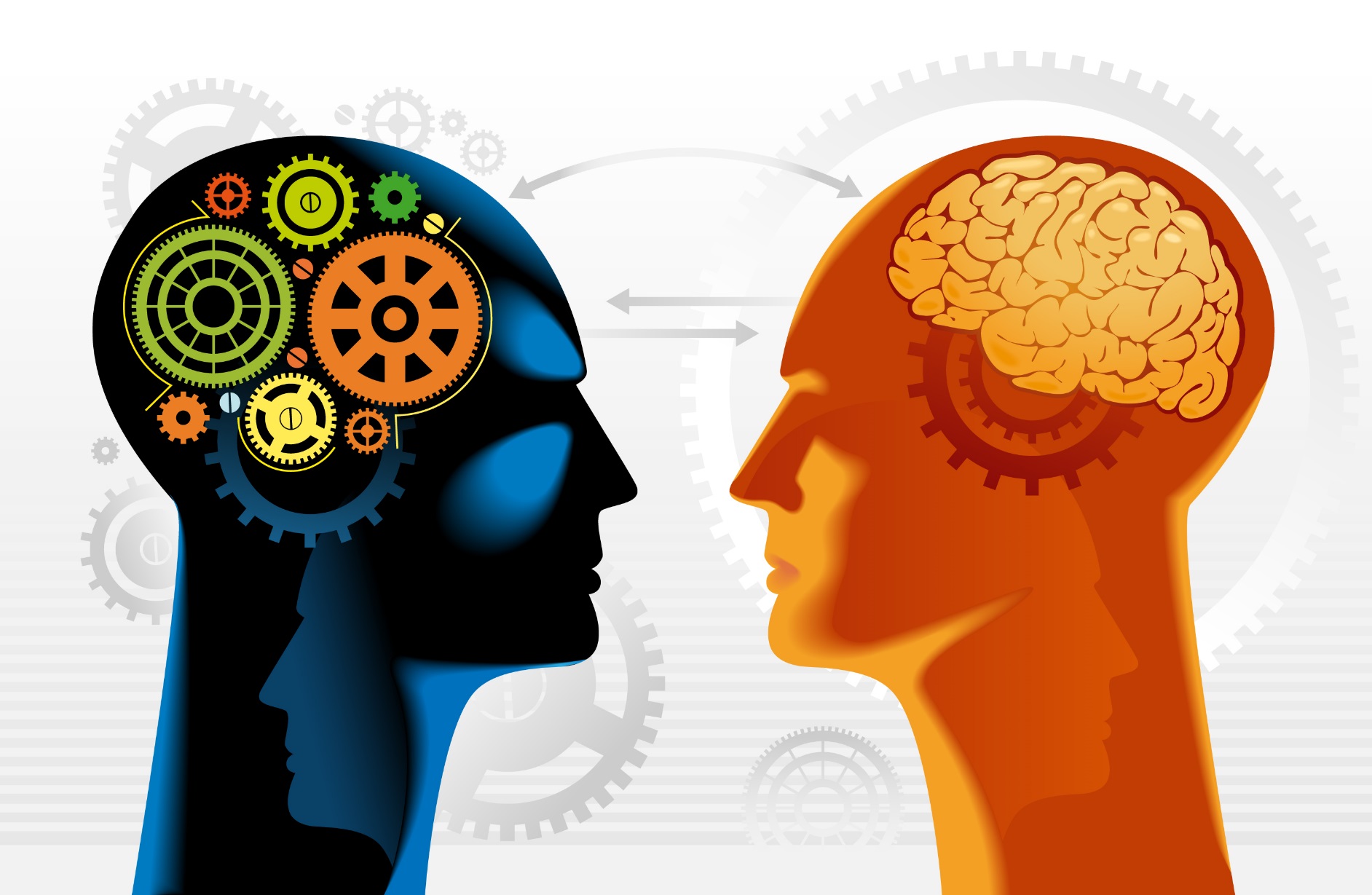 Computer
Computer
Traditional Programming




Machine Learning
Data
Output
Algorithm
Data
Algorithm
Output
Master
Algorithm
Computer
Traditional Programming




Machine Learning
Data
Output
Algorithm
Data
Algorithm
Output
The Five Tribes of Machine Learning
Symbolists
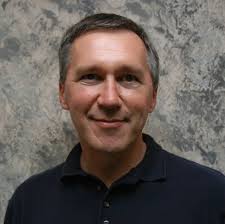 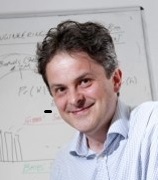 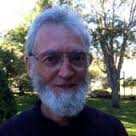 Tom Mitchell
Steve Muggleton
Ross Quinlan
Inverse Deduction
Addition
Subtraction
2
  +  2
―――
  =  ?
2
  +  ?
―――
  =  4
――
――
Inverse Deduction
Deduction
Induction
Socrates is human
 +                  ?
―――――――――――
 =  Socrates is mortal
Socrates is human
 +  Humans are mortal .
―――――――――――
 =                  ?
――――――――――
――――――――――
Spot the Biologist in this Picture
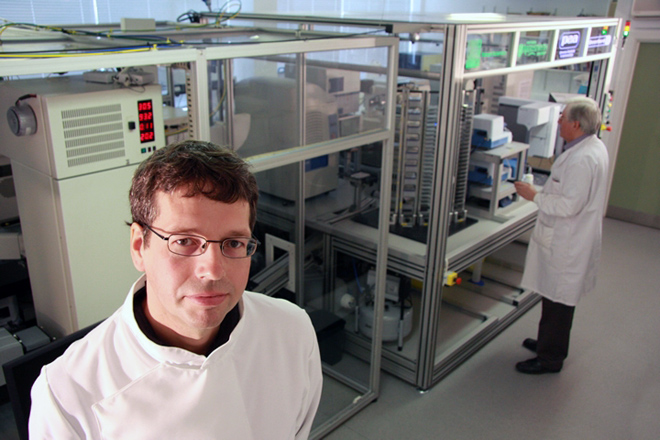 Connectionists
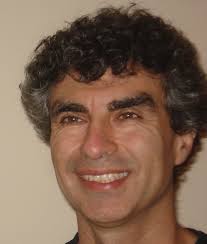 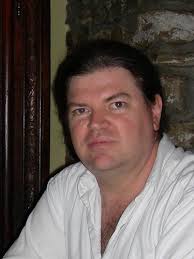 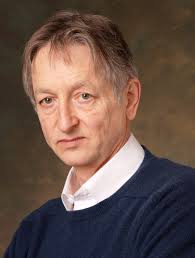 Yann LeCun
Geoff Hinton
Yoshua Bengio
A Neuron
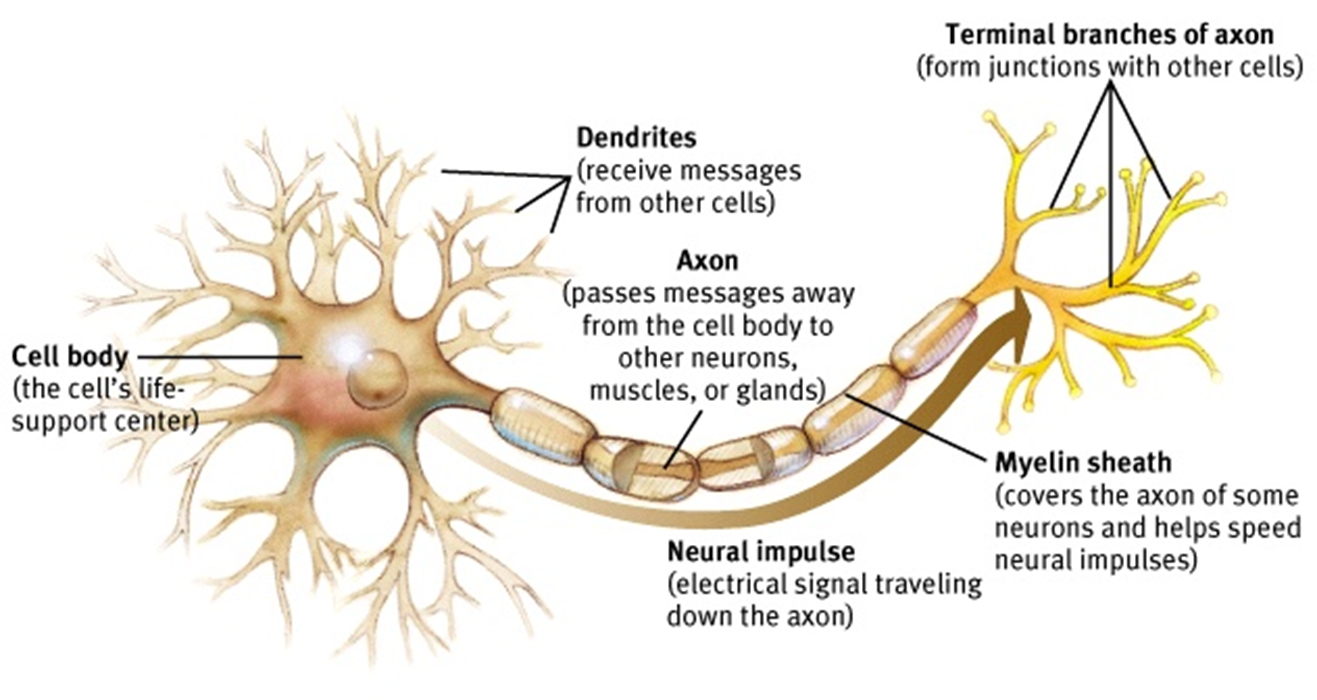 An Artificial Neuron
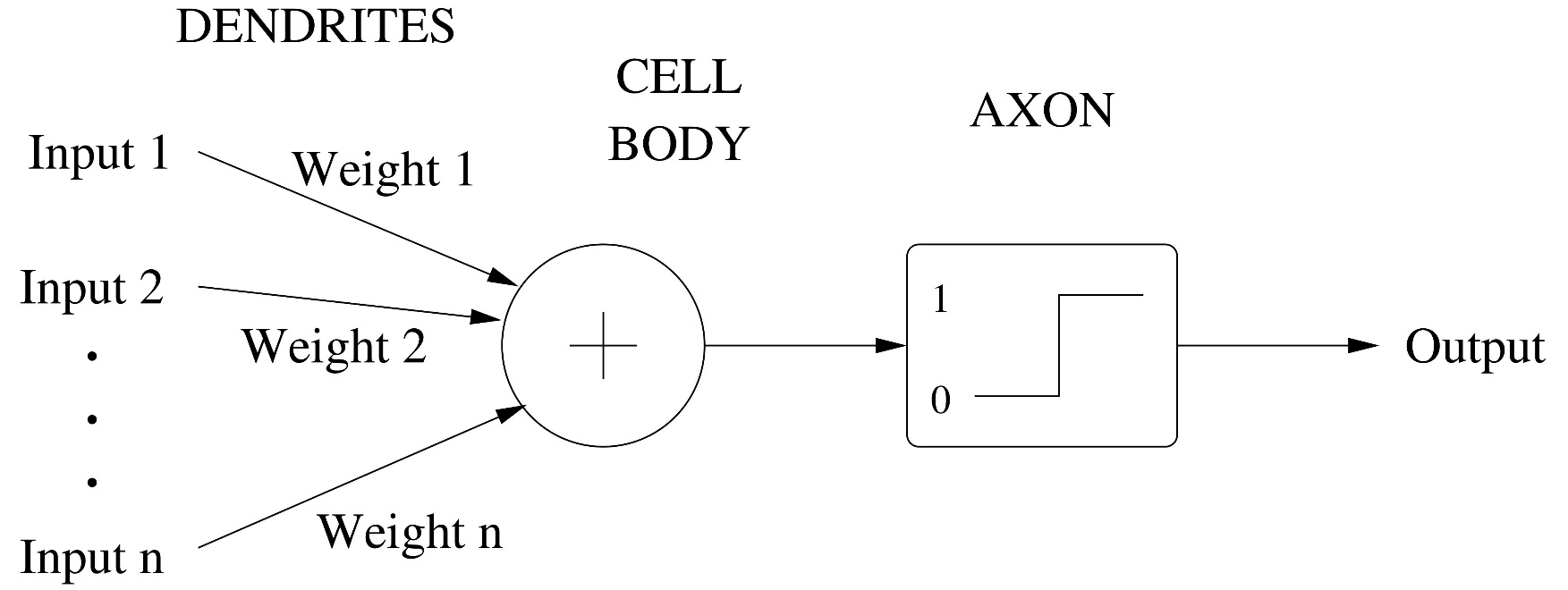 Backpropagation
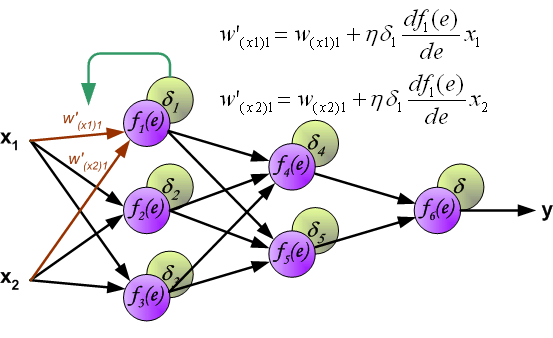 The Google Cat Network
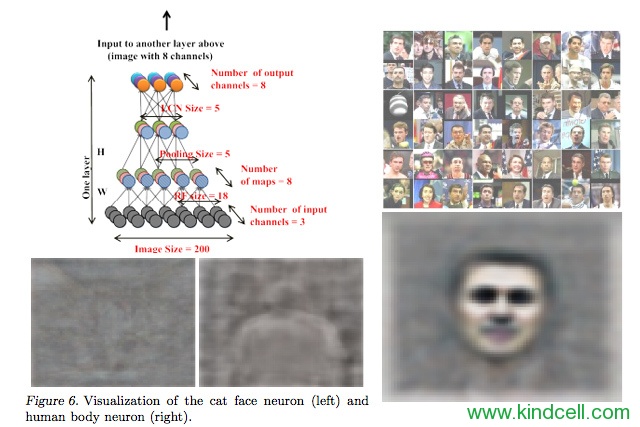 Evolutionaries
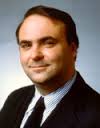 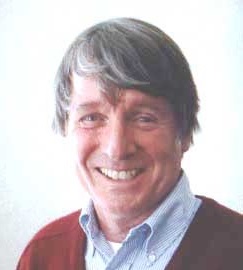 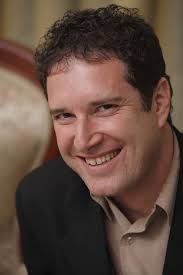 John Holland
Hod Lipson
John Koza
Genetic Algorithms
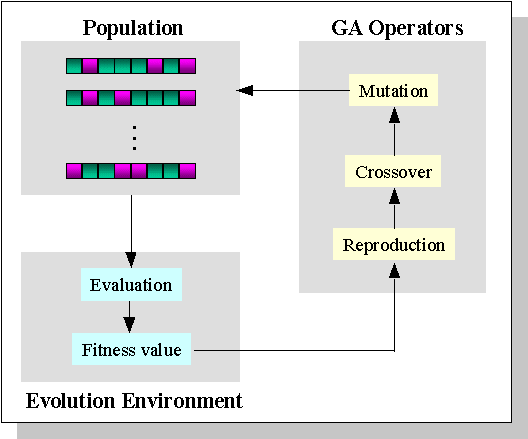 Genetic Programming
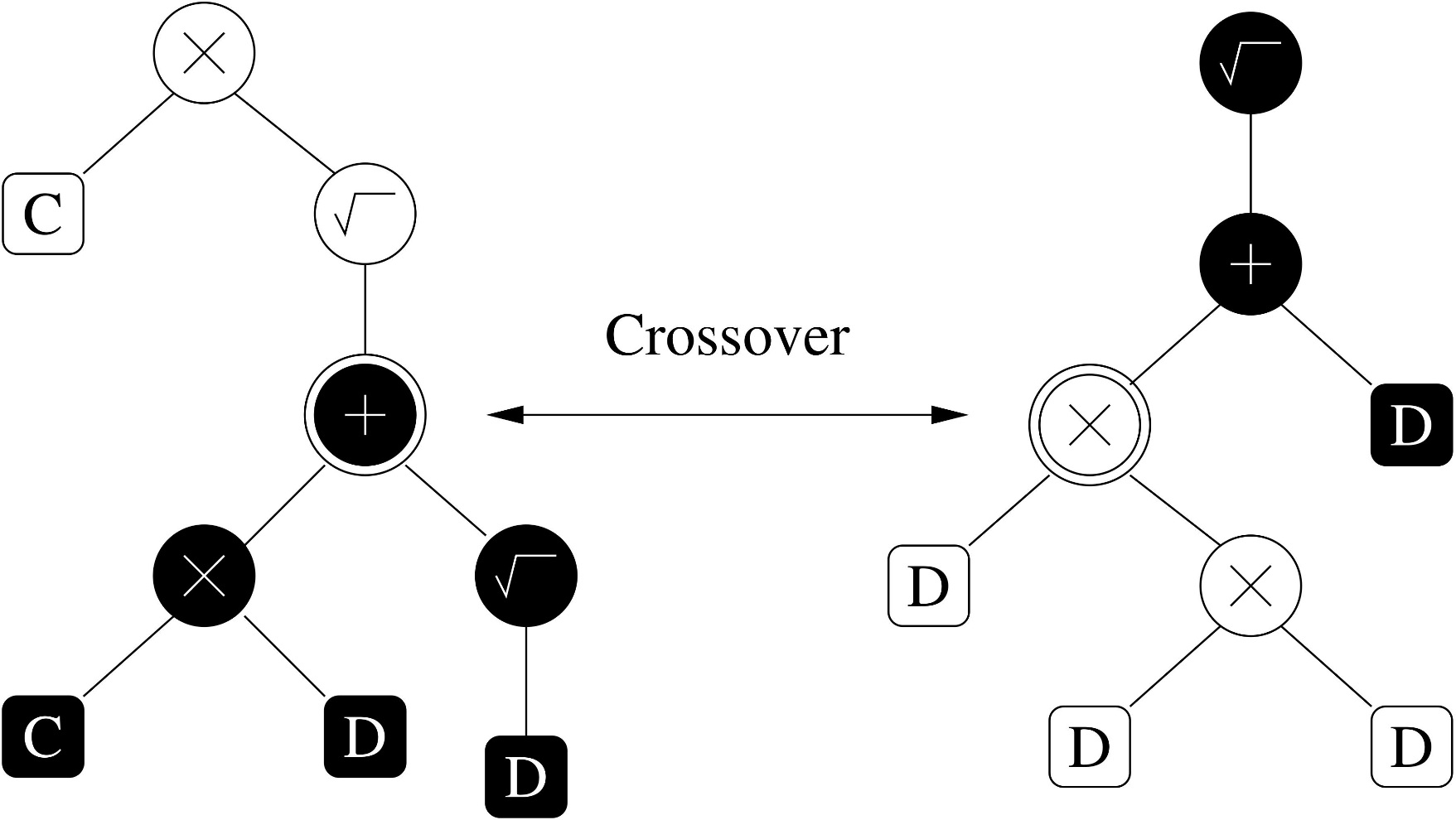 Evolving Robots
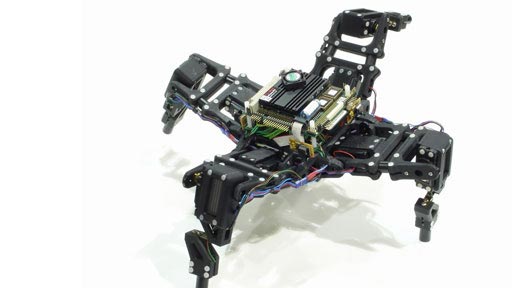 Bayesians
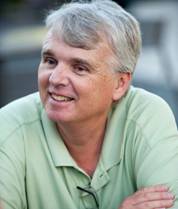 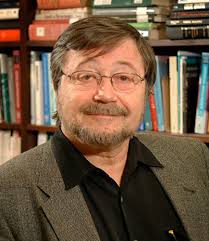 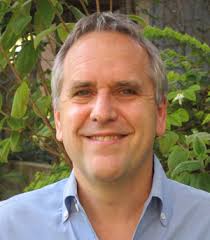 David Heckerman
Judea Pearl
Michael Jordan
Probabilistic Inference
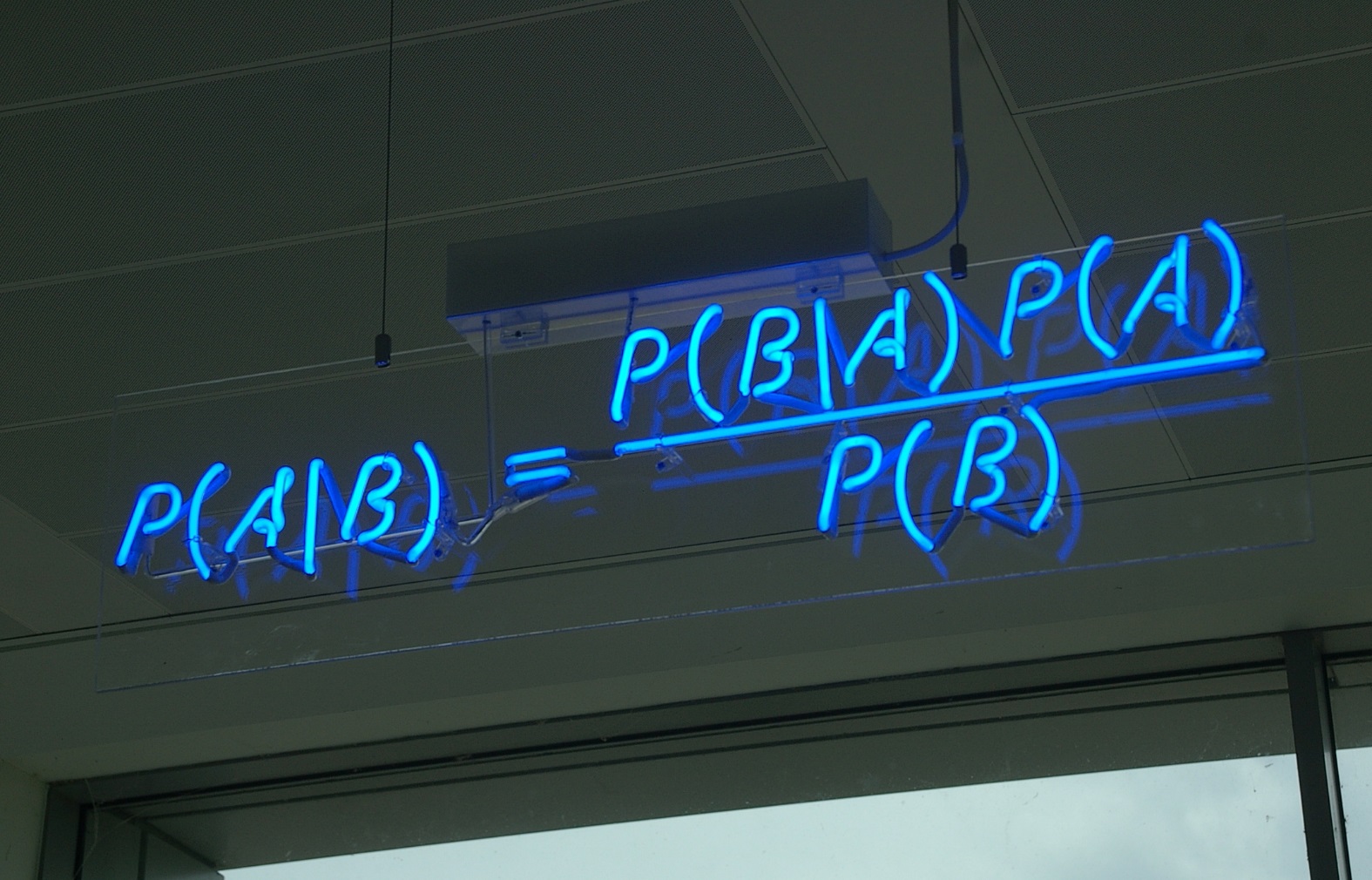 Probabilistic Inference
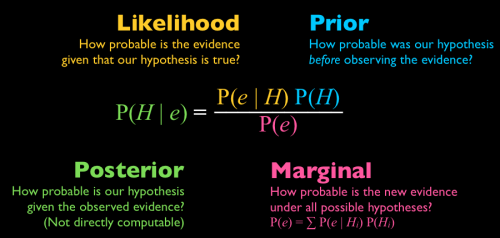 Spam Filters
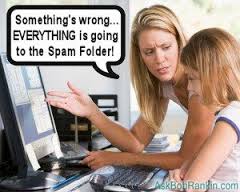 Analogizers
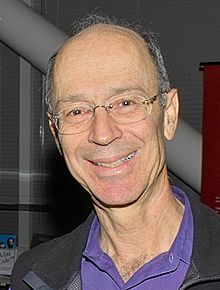 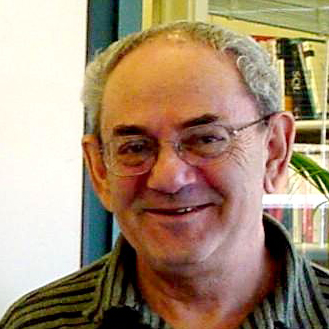 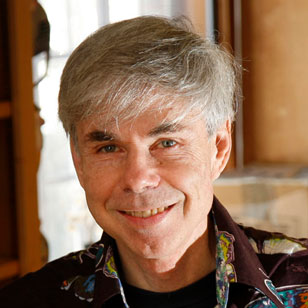 Peter Hart
Vladimir Vapnik
Douglas Hofstadter
Nearest Neighbor
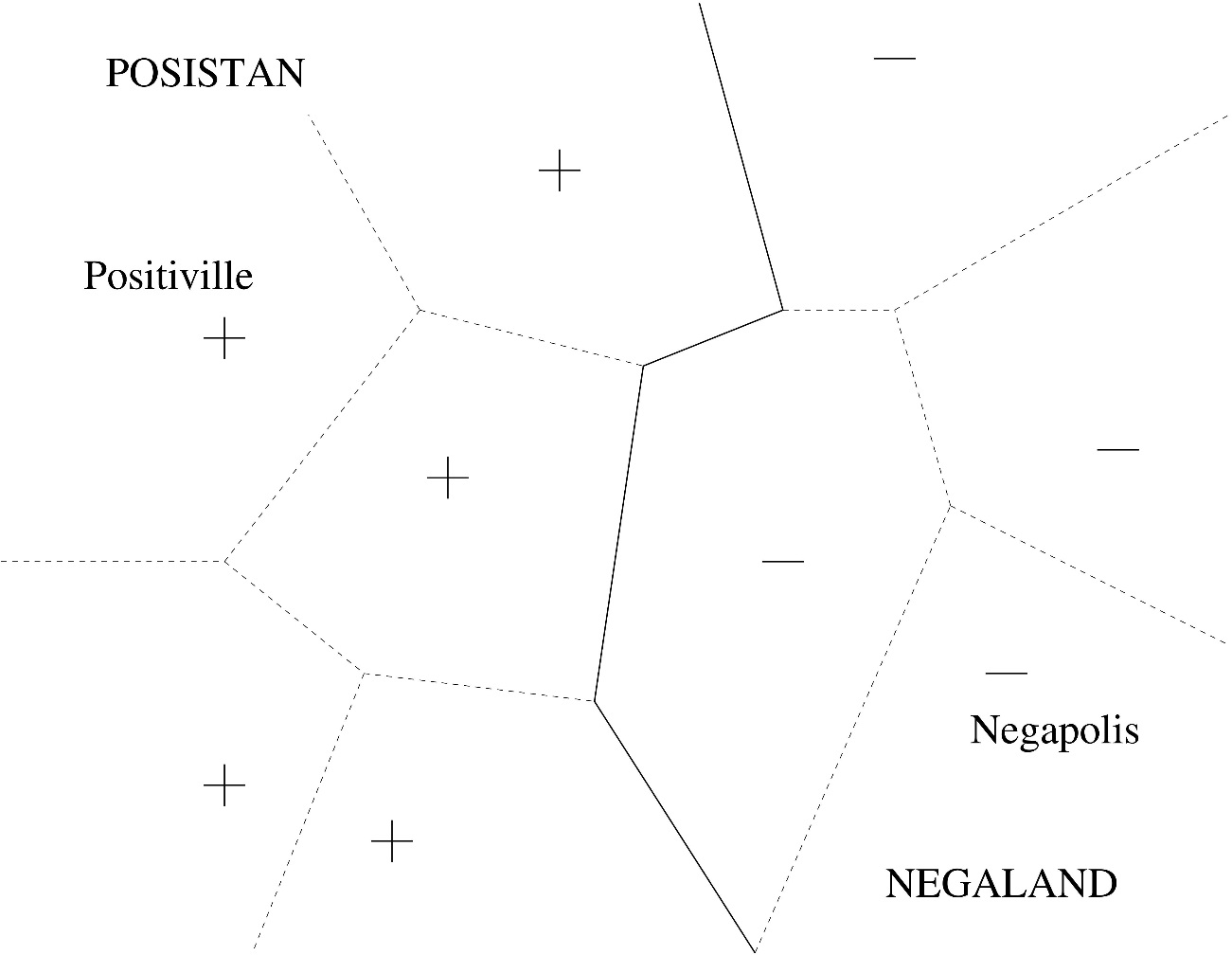 Kernel Machines
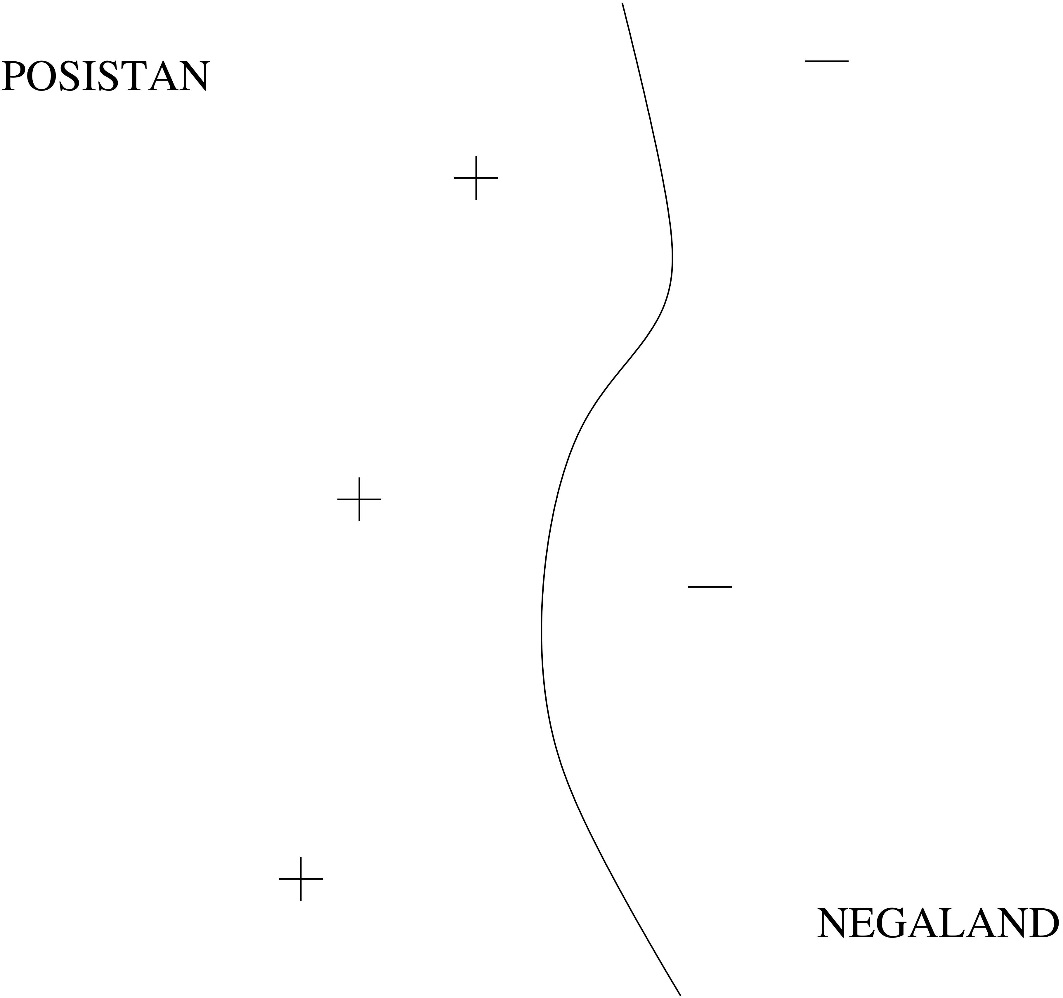 Recommender Systems
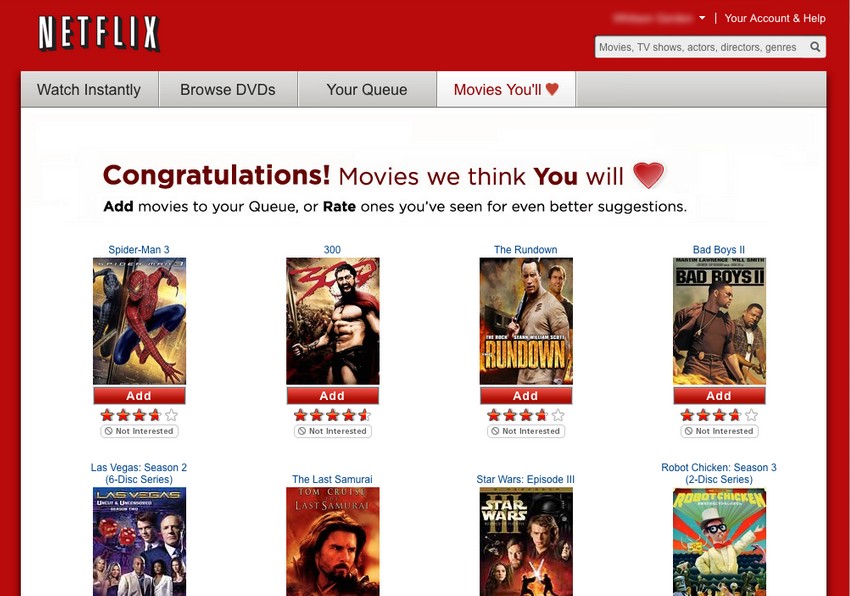 The Big Picture
The Big Picture
But what we really need is
a single algorithm that solves all five!
Putting the Pieces Together
Representation
Probabilistic logic (e.g., Markov logic networks)
Weighted formulas → Distribution over states
Evaluation
Posterior probability
User-defined objective function
Optimization
Formula discovery: Genetic programming 
Weight learning: Backpropagation
Toward a Universal Learner
Much remains to be done . . .
We need your ideas
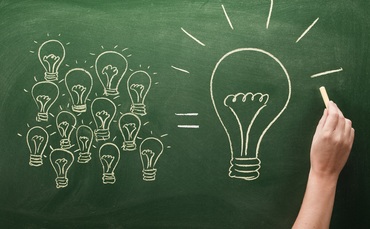 What a Universal Learner Will Enable
Home Robots
World Wide Brains
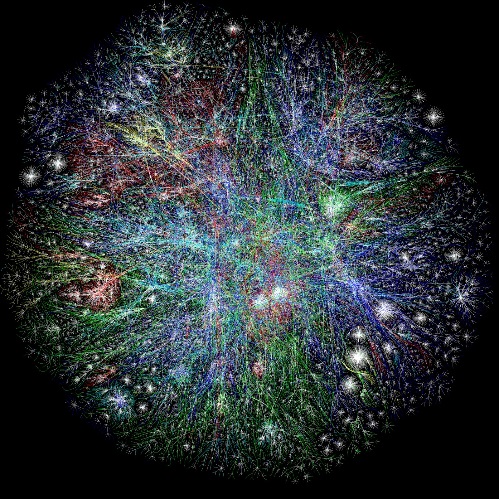 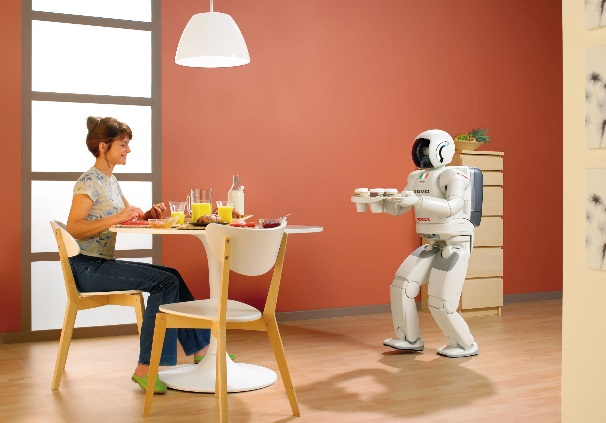 Cancer Cures
360o Recommenders
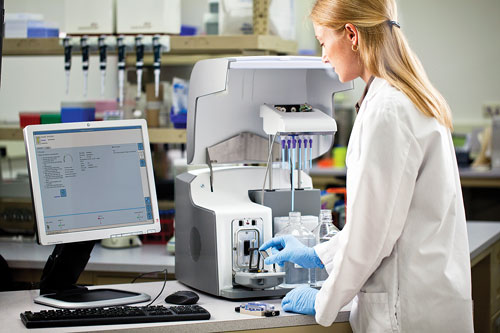 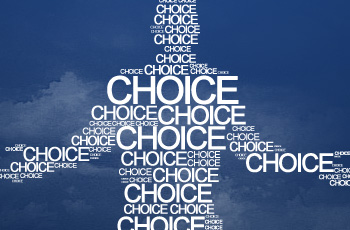 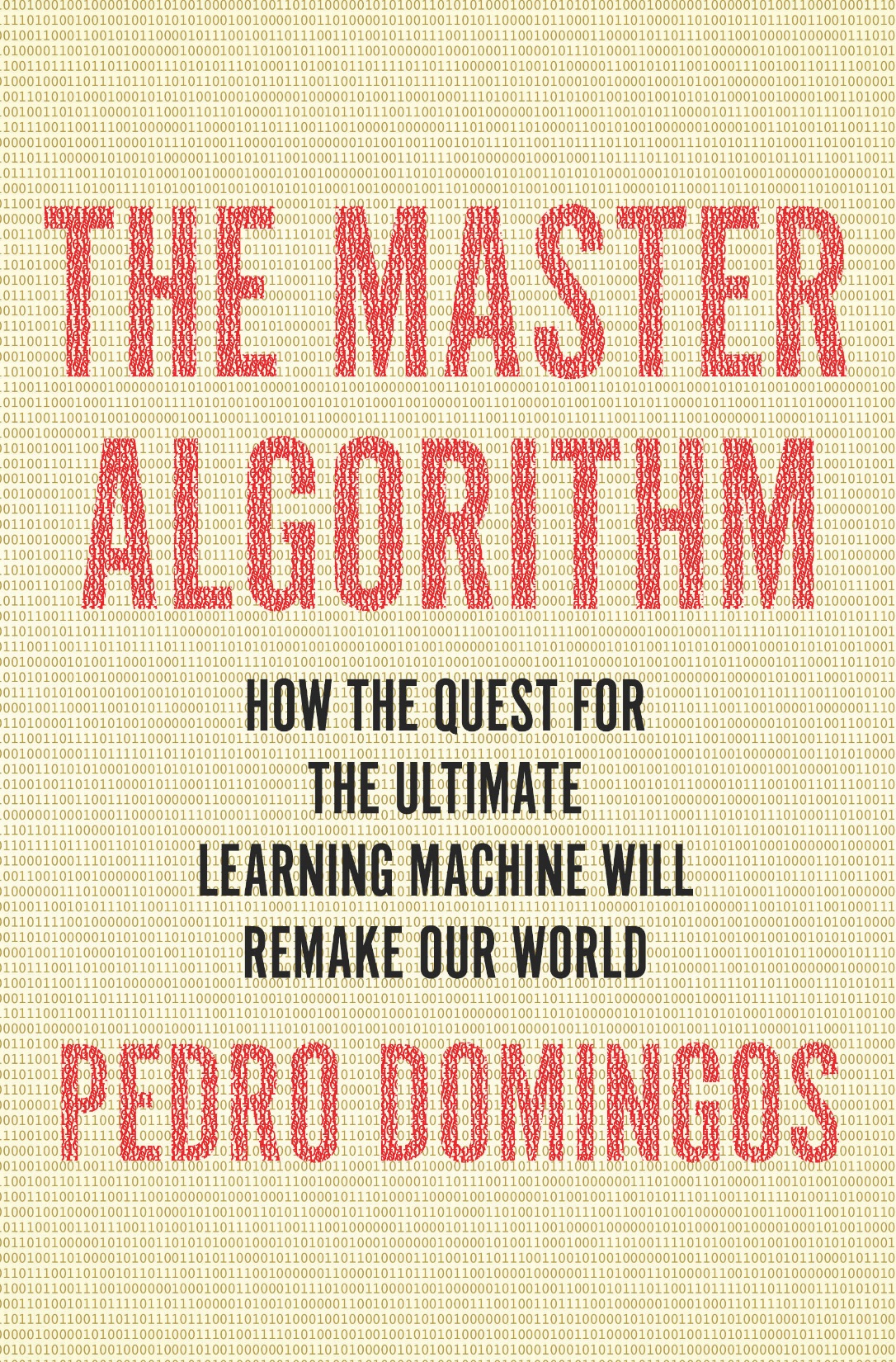